Природи Черкащини в світлинах
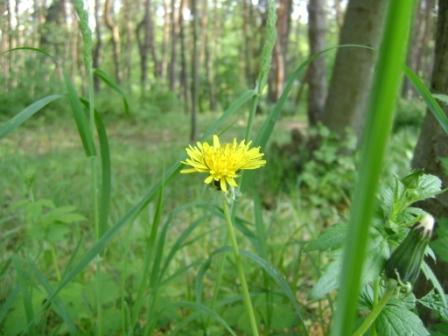 Кульбачна Оксана Іванівна
вчитель початкових класів
 Ребедайлівська загальноосвітня школа 
І-ІІІ ступенів
Кам′янської районної  ради
Черкаської області
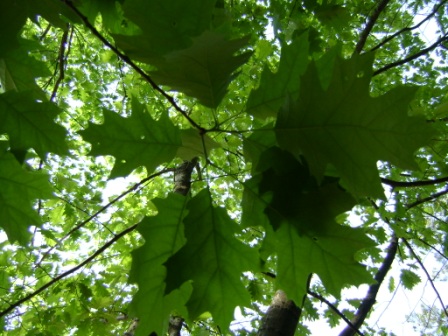 Буває, часом сліпну від краси.Спинюсь, не тямлю, що воно за диво,–оці степи, це небо, ці ліси,усе так гарно, чисто, незрадливо,усе як є – дорога, явори,усе моє, все зветься – Україна.Така краса, висока і нетлінна,що хоч спинись і з Богом говори.                                                                                Ліна Костенко
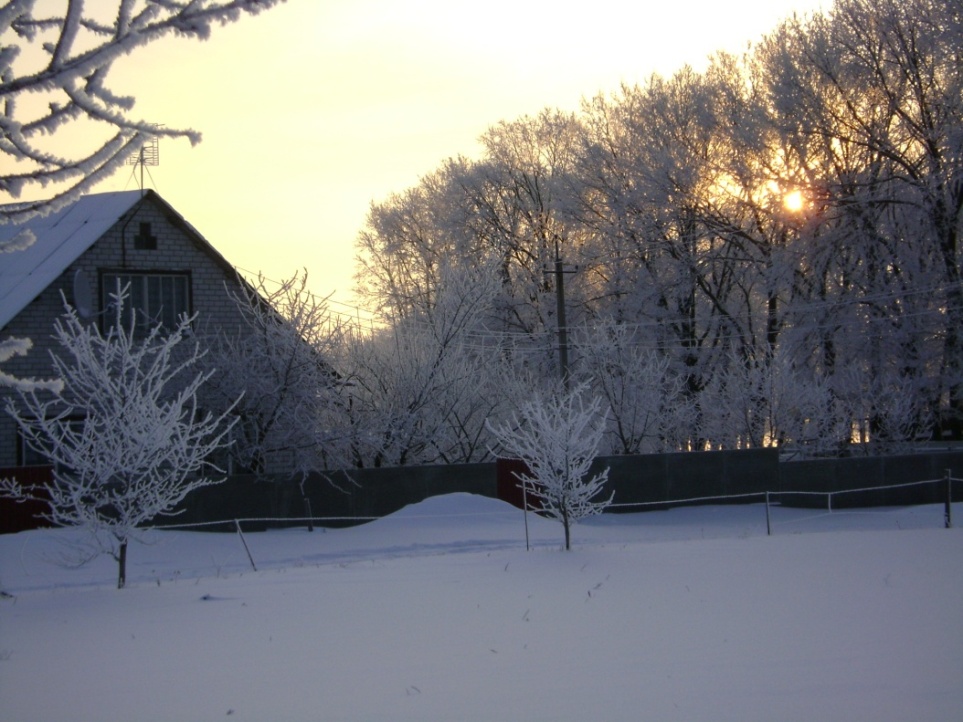 Моя  вулиця
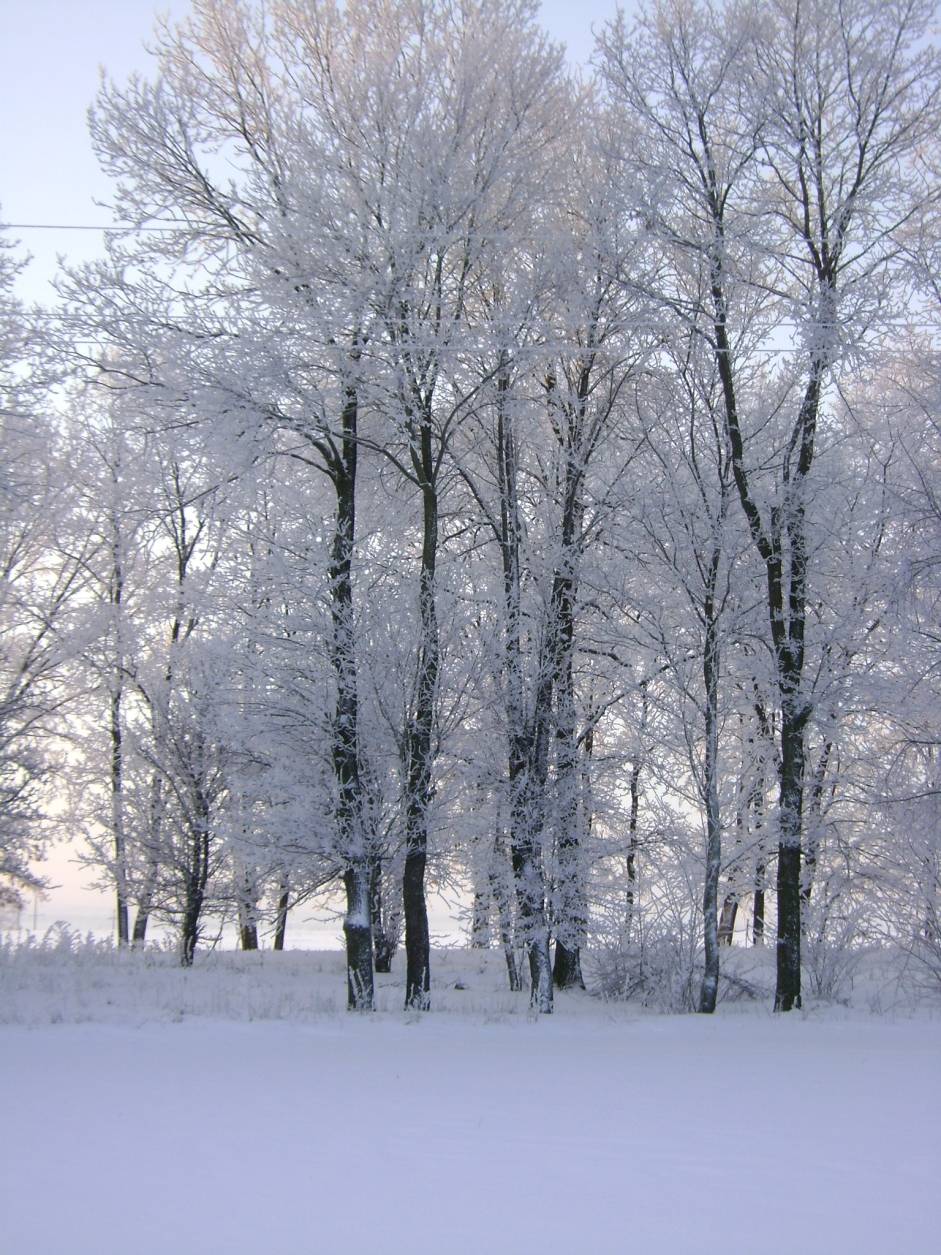 З И М А
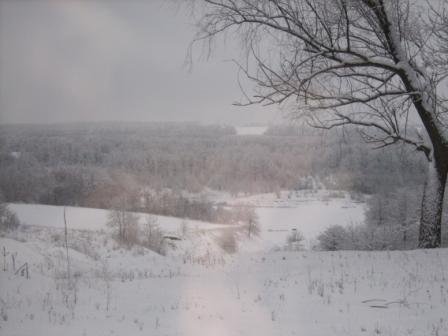 Зимовий сон
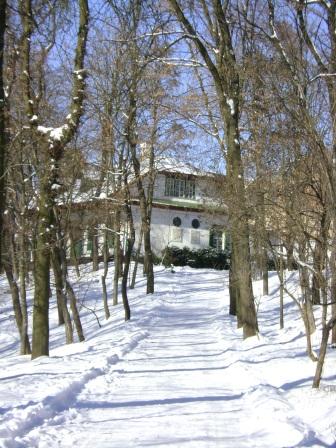 Музей взимку. Кам′янка
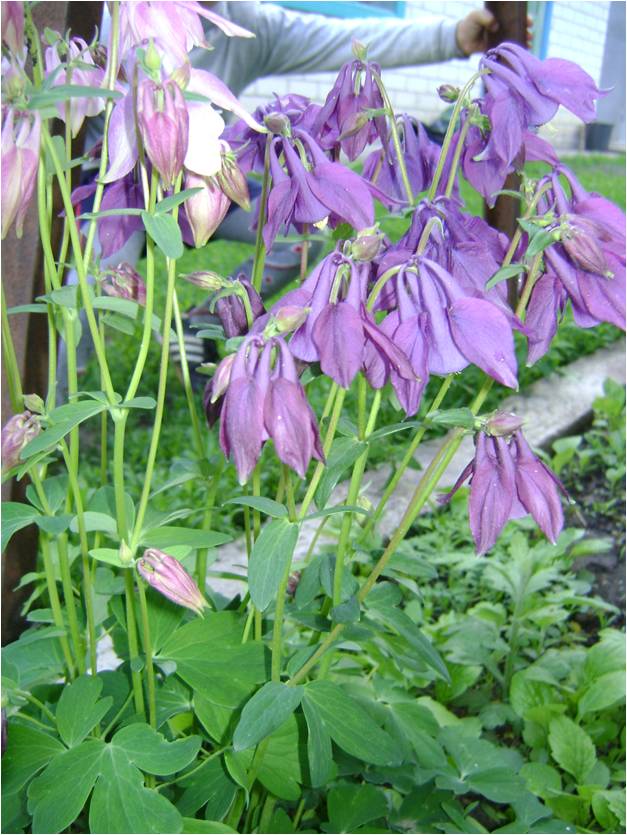 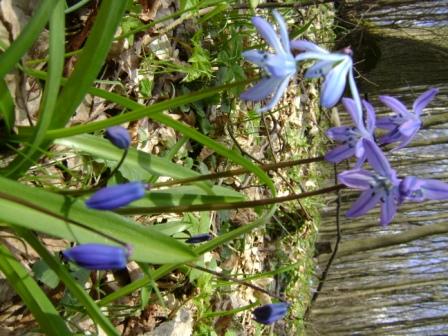 В Е С Н А
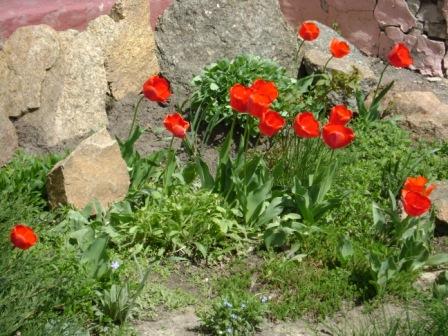 Тюльпани
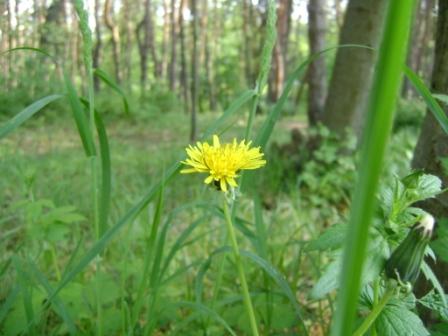 Кульбабка
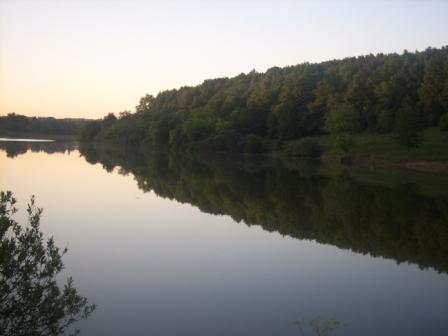 Невеличкі в нас ставки
Долина
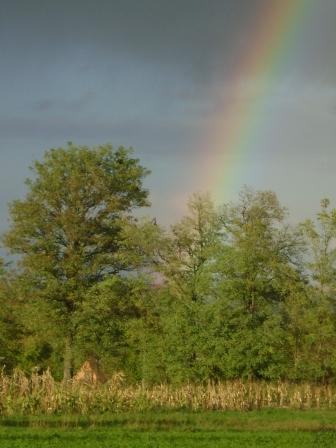 Після   дощу
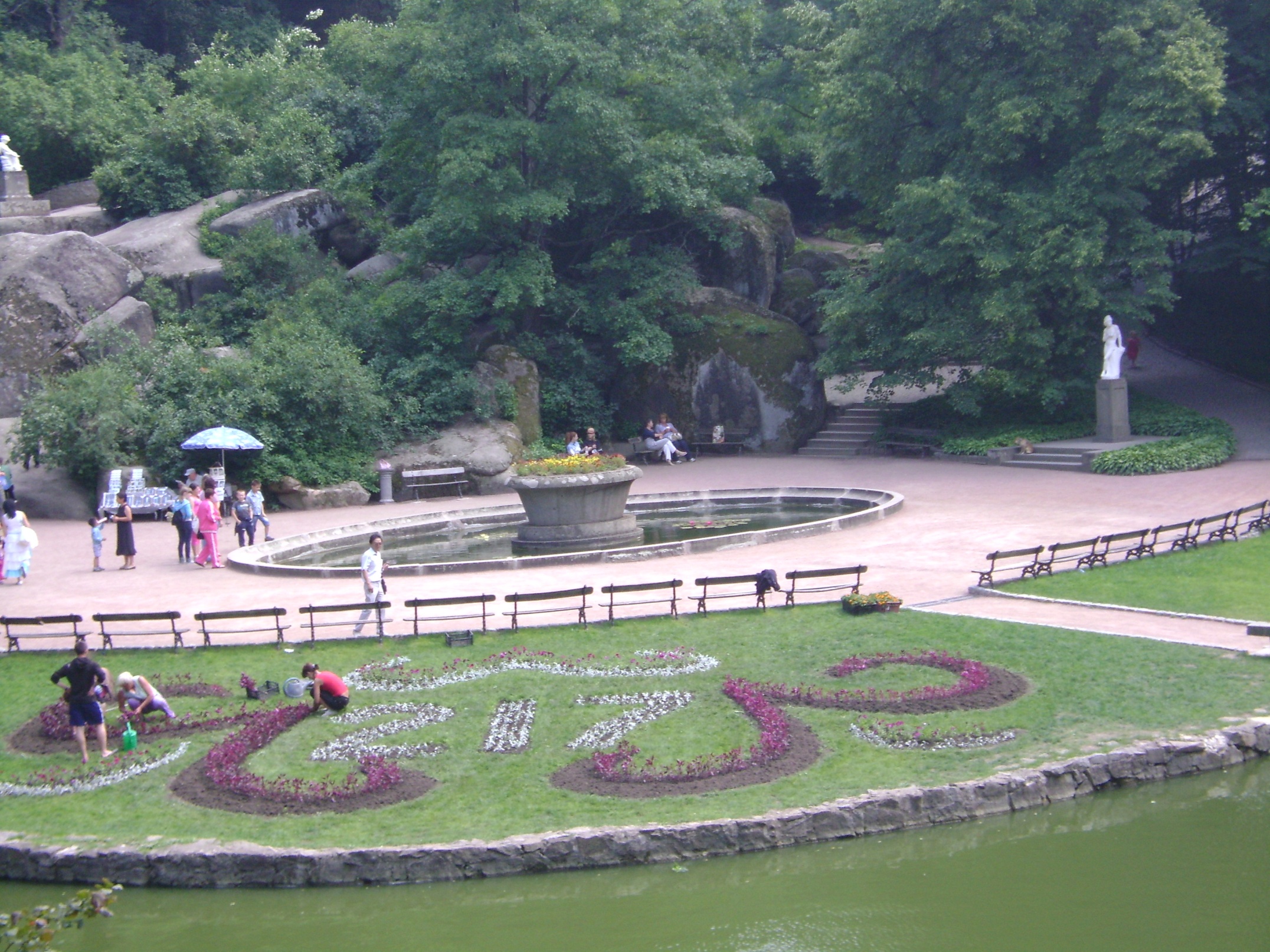 Софіївський парк в Умані
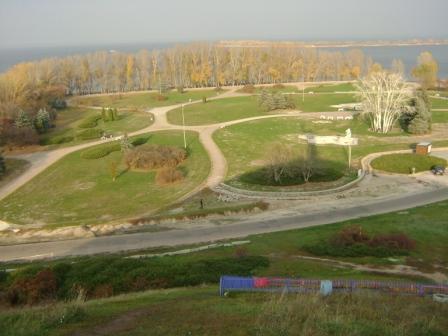 Долина троянд у Черкасах
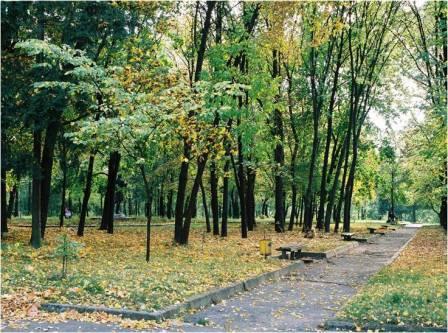 Парк у Кам′янці
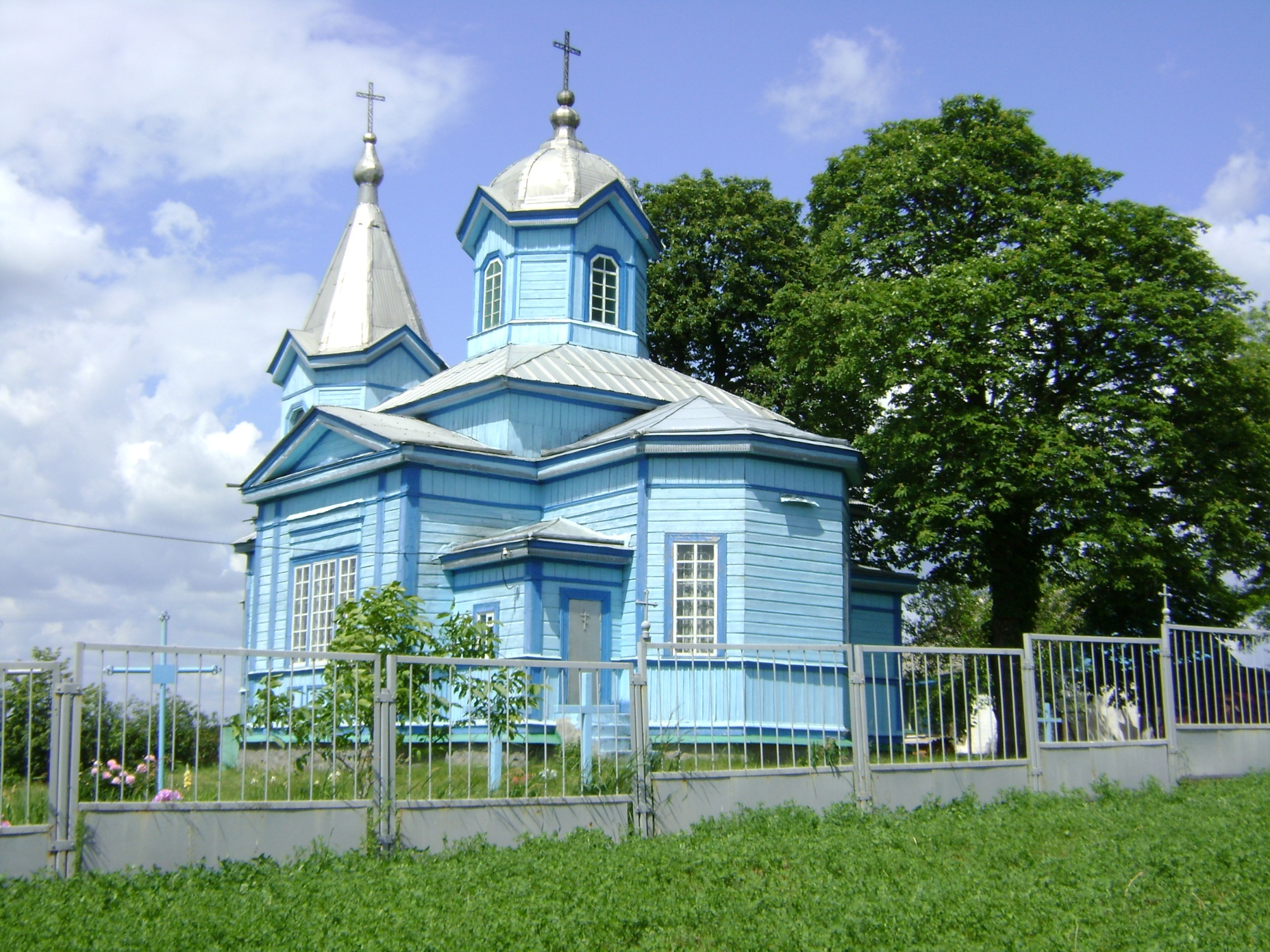 Церква  Різдва  Пресвятої Богородиці у с. Ребедайлівці
Кам′янського району
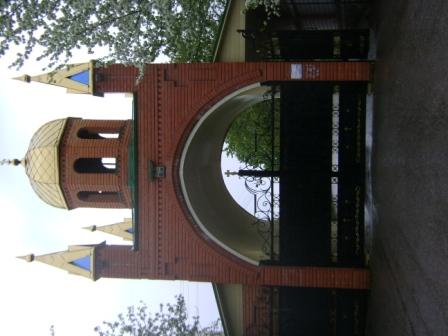 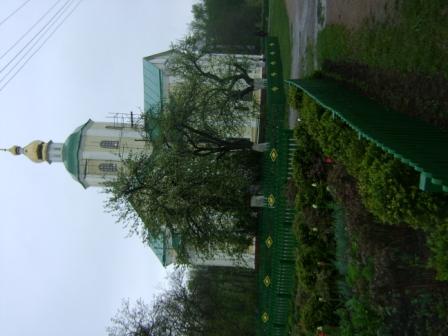 Мотронинський  монастир у Чигиринському районі
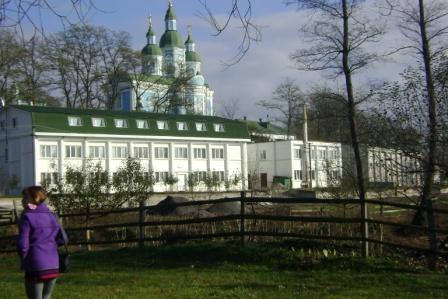 Красногірський  монастир  Золотонішського  району
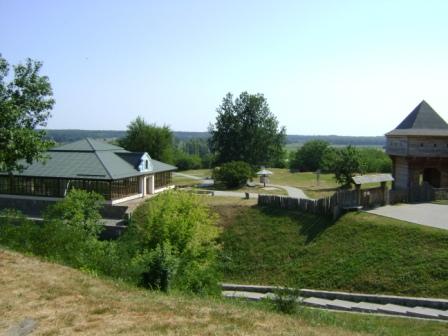 С. Суботів Чигиринський історико – культурний заповідник
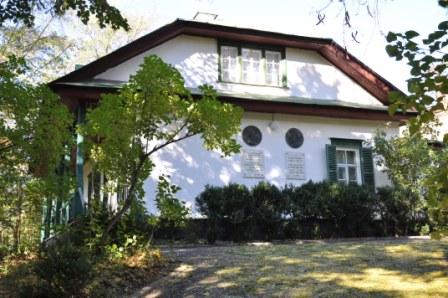 Літературно – меморіальний музей О.С.Пушкіна і П.І.Чайковського
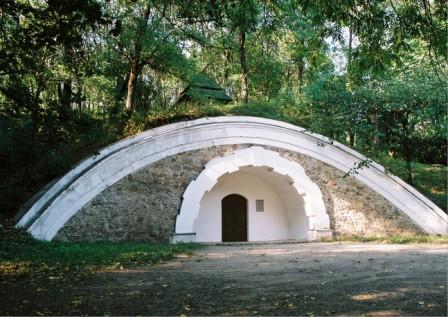 Грот,  ХУІІІ ст.
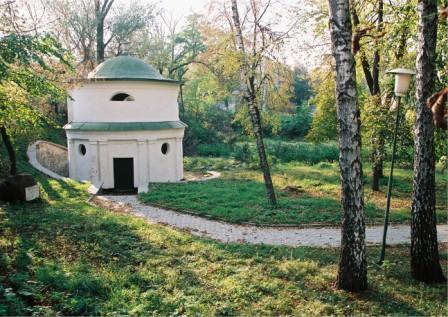 Водяний   млин, 1825 рік
Краю мій, Черкаський рідний краю,Сторона славетних трударів.Я до тебе серцем припадаю,До твоїх тополь і  яворів.     Вийду в поле рано-пораненьку –     Ніжна зелень око звеселя.     Краю мій,     Хмельницького й Шевченка     І героїв Корсуня земля!..                           Данило  КононенкоПри  підготовці   ресурсу використані фото автора
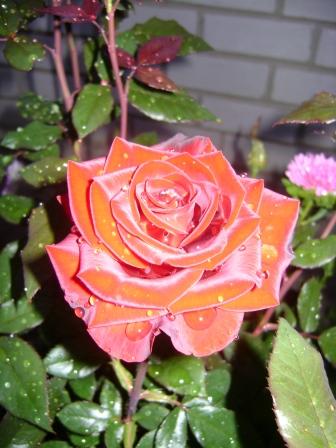